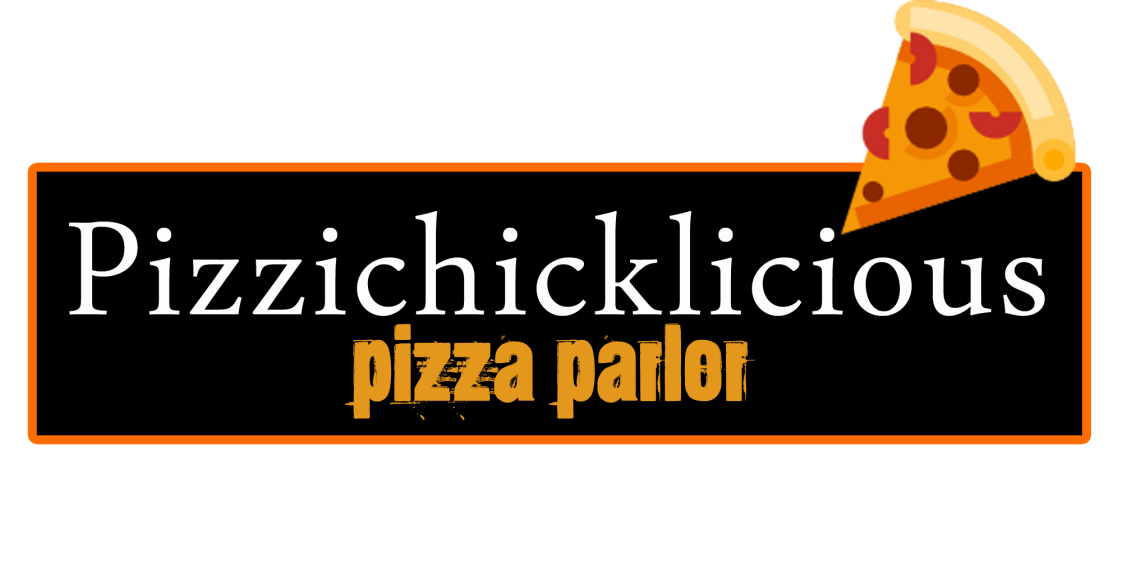 You’ll Love it!
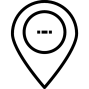 A-315, 567, Pizzichicklicious, USA
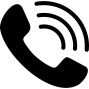 09123456789
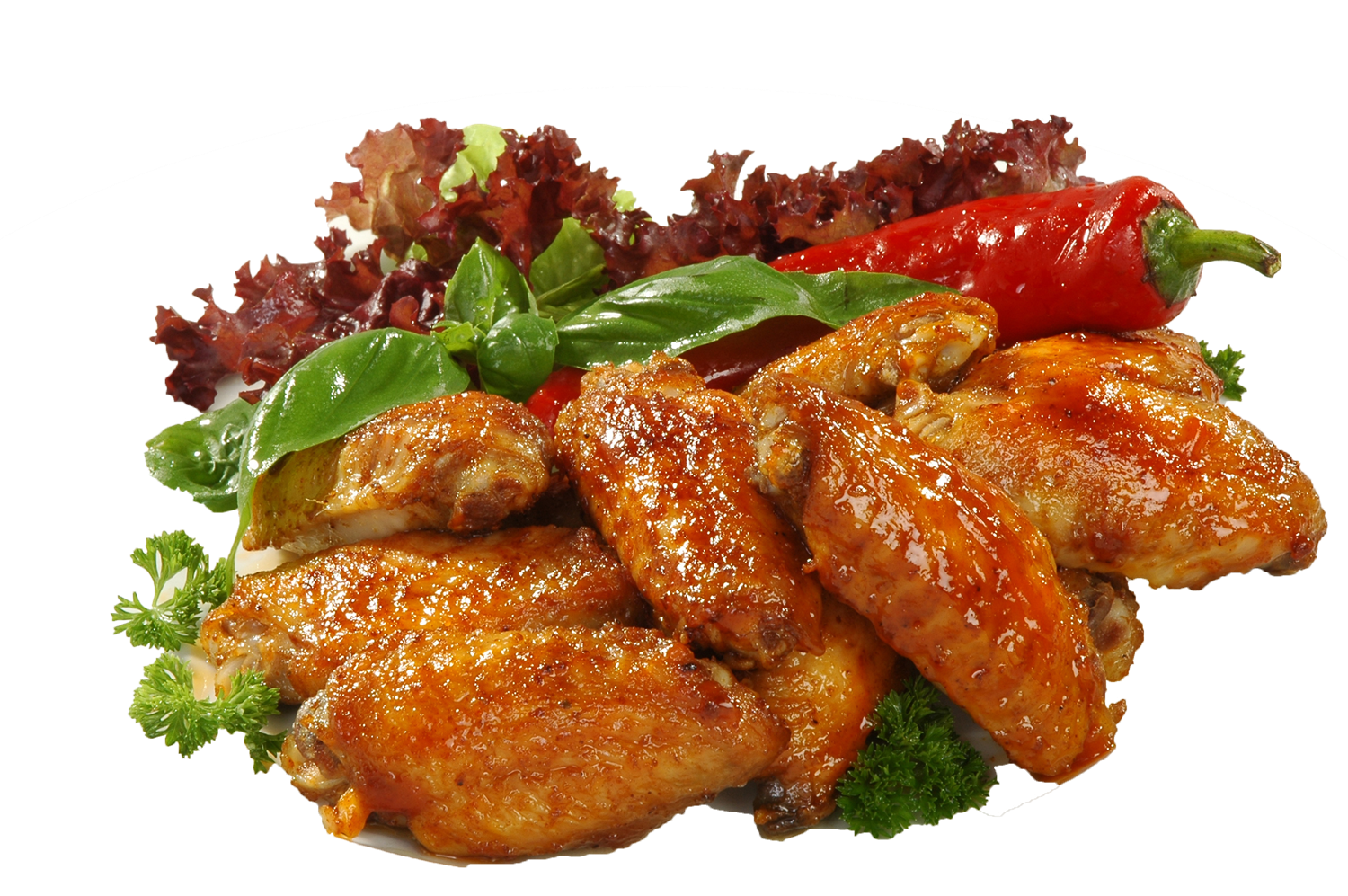 $15
1KG
This Sweet and Spicy Chicken is the perfect combination of  a sweet and spicy chicken meal.

This chicken is a perfect dinner for your family.
Sweet  & Spicy Chicken Meal!
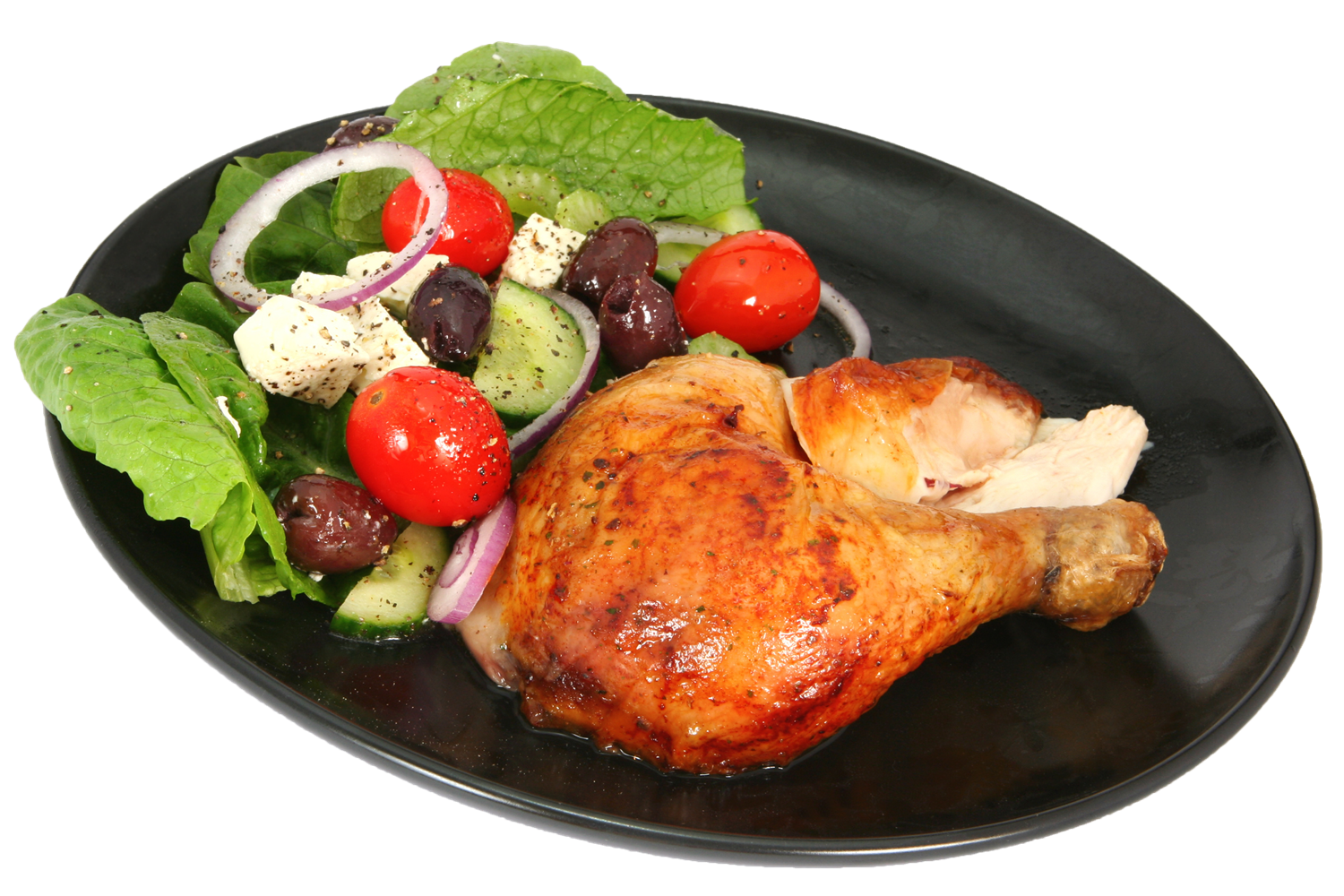 500 Gm
$10
What can be better than a grilled chicken with big fresh salad? This is a simple meal that can be reinvented numerous ways.
Grilled Leg 
Piece
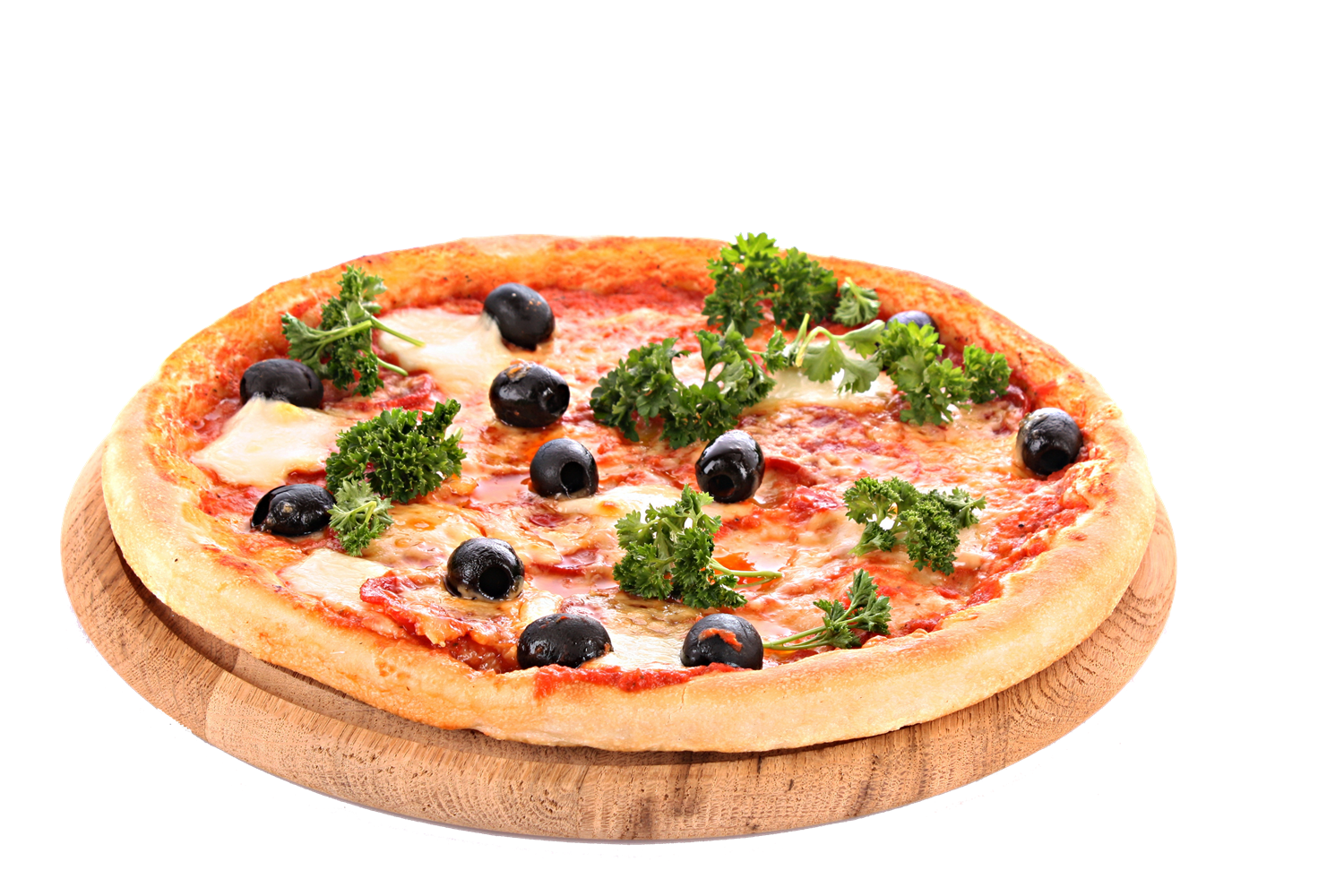 $12
Large
The fabulous special cheesy pizza that  your family will  love.
Special Cheesy
Pizza
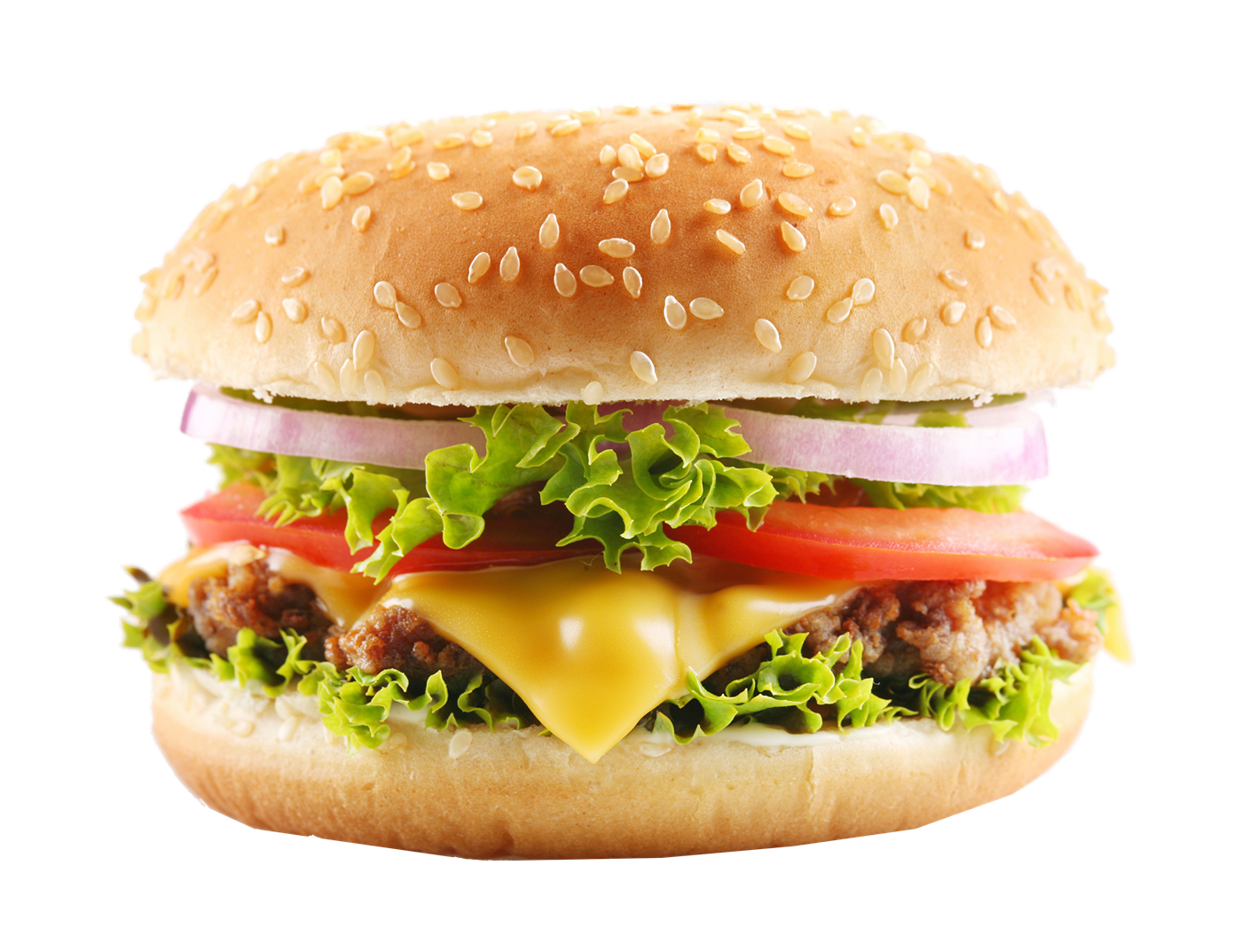 Cheese
$8
Satisfy your cravings with the big cheesy burger with lettuce, tomato and onion.
Big CheesyBurger
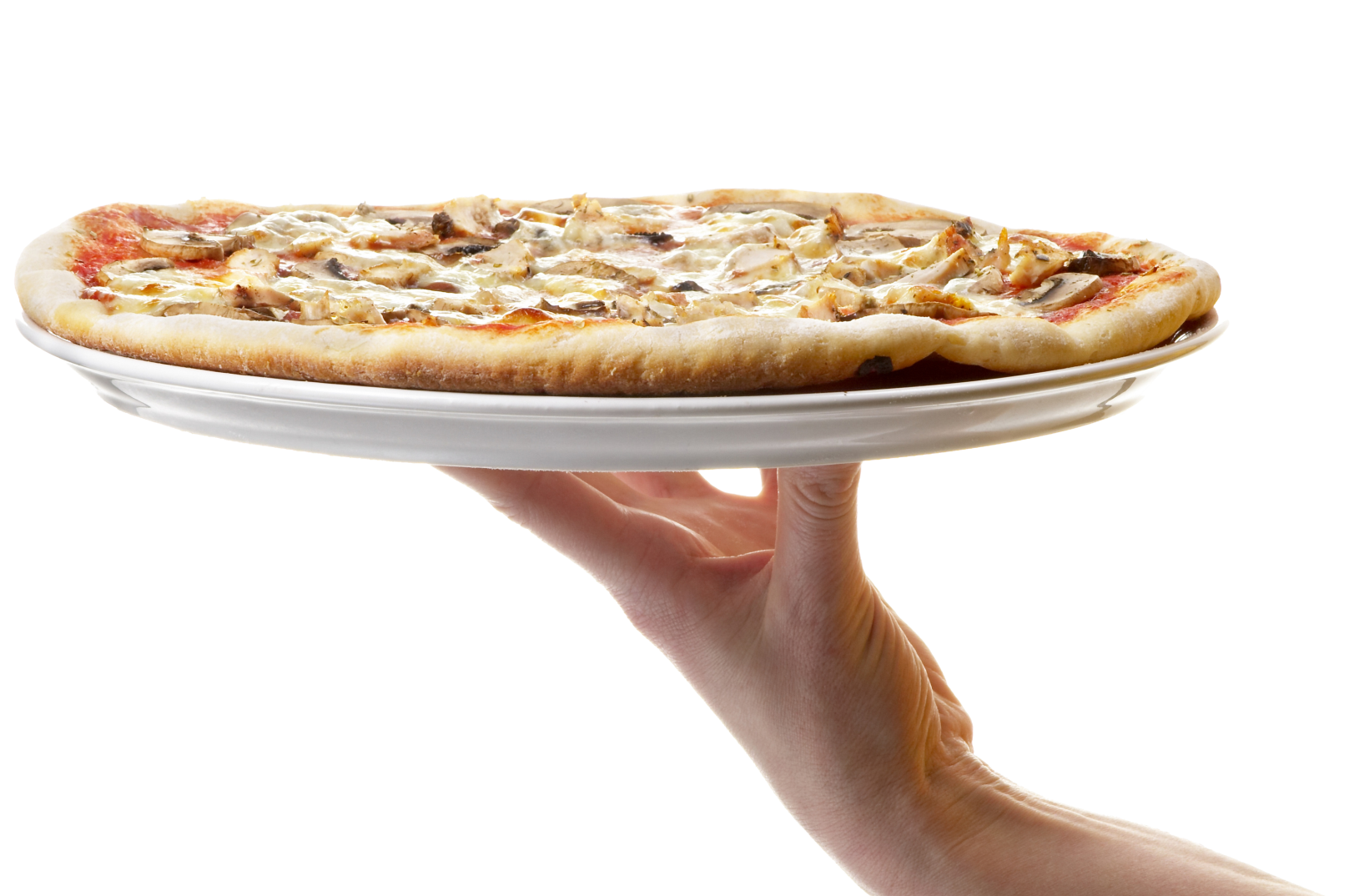 $9
Large
A delicious pizza made using our fresh  dough topped with pizza sauce, with garlic dip and mozzarella cheese.
Special Garlic
Pizza
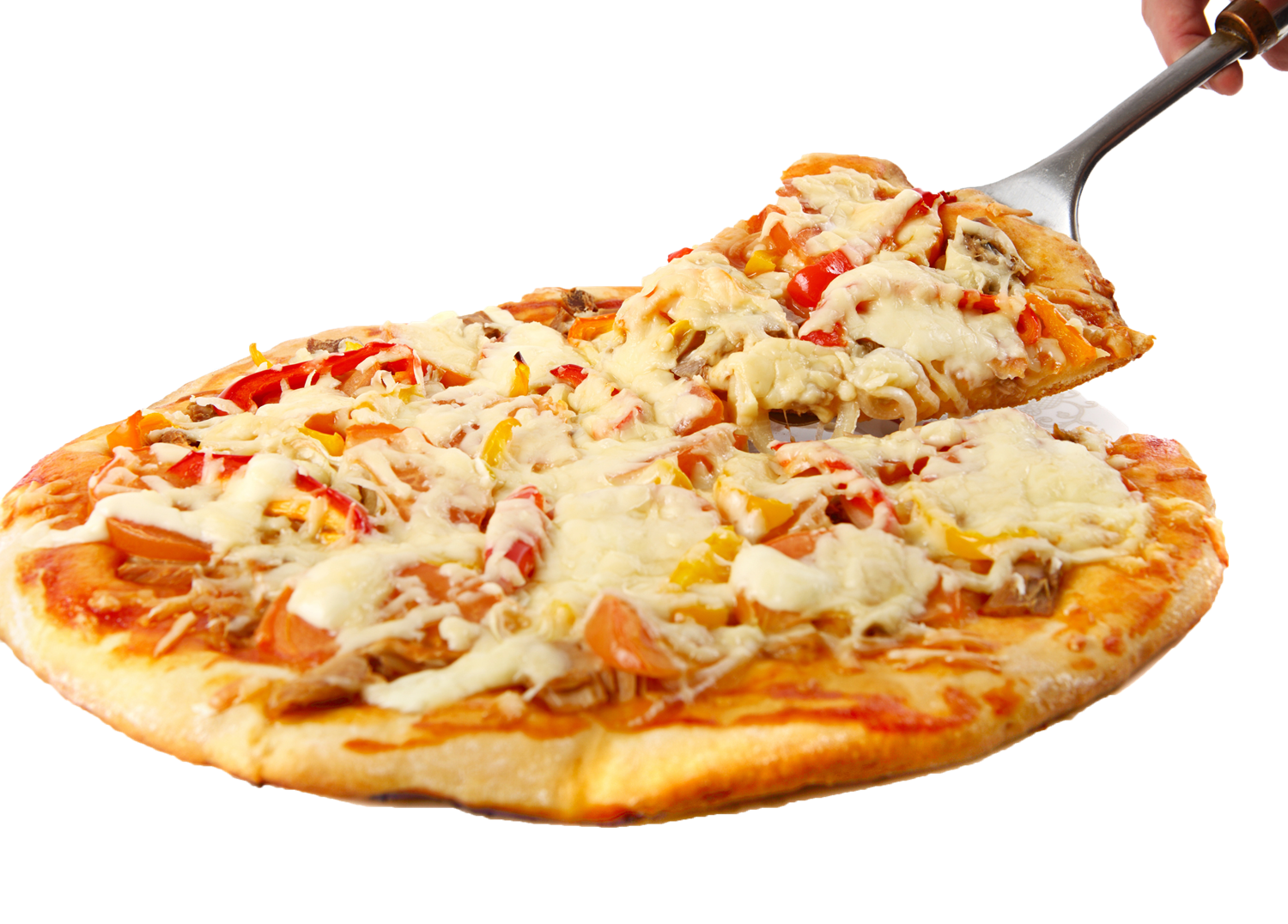 Cheese
$10
Our best seller pizza dough topped with beef, tomato salsa, bell pepper  and delicious taco toppings
Mexican TacoPizza
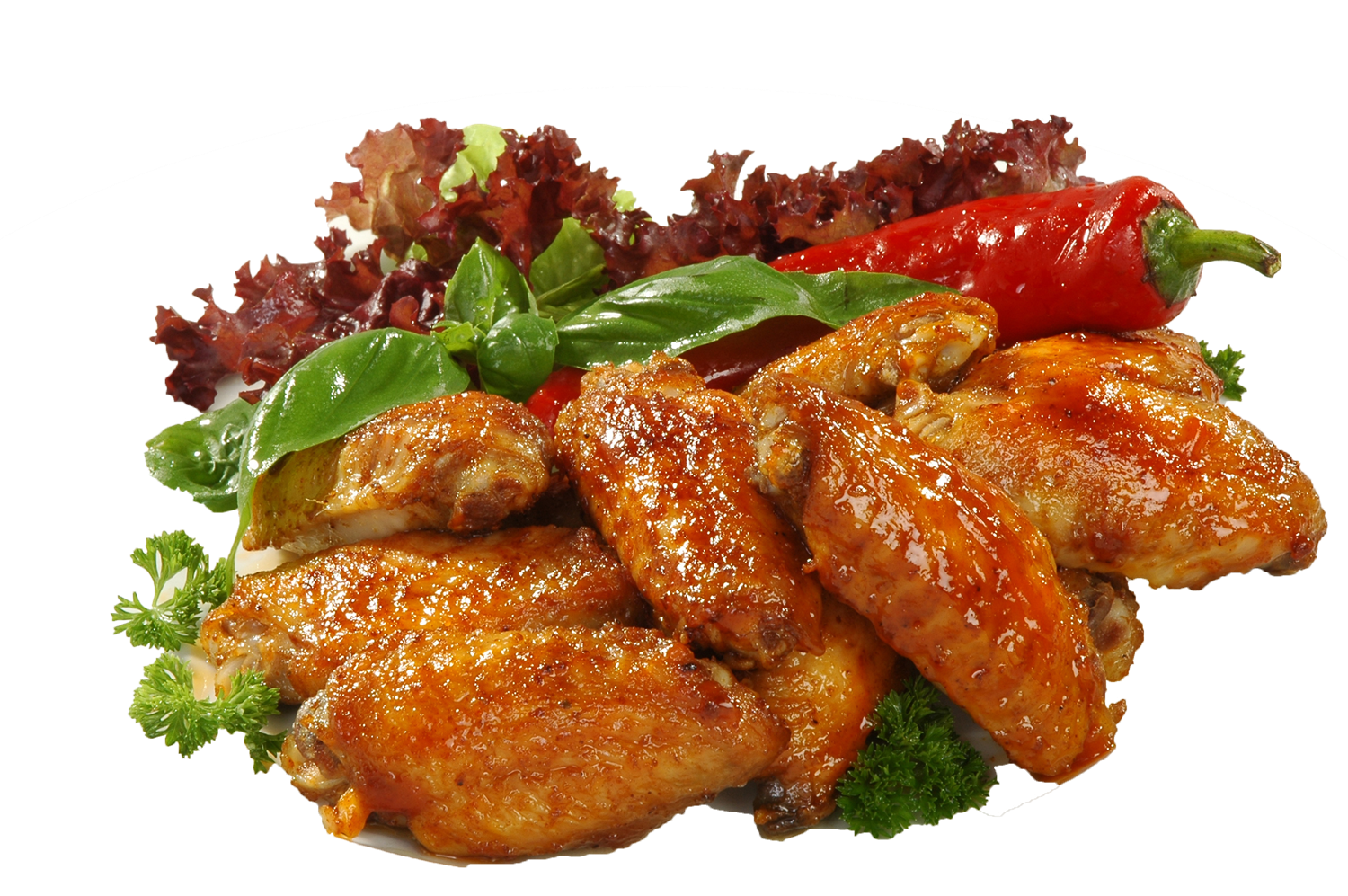 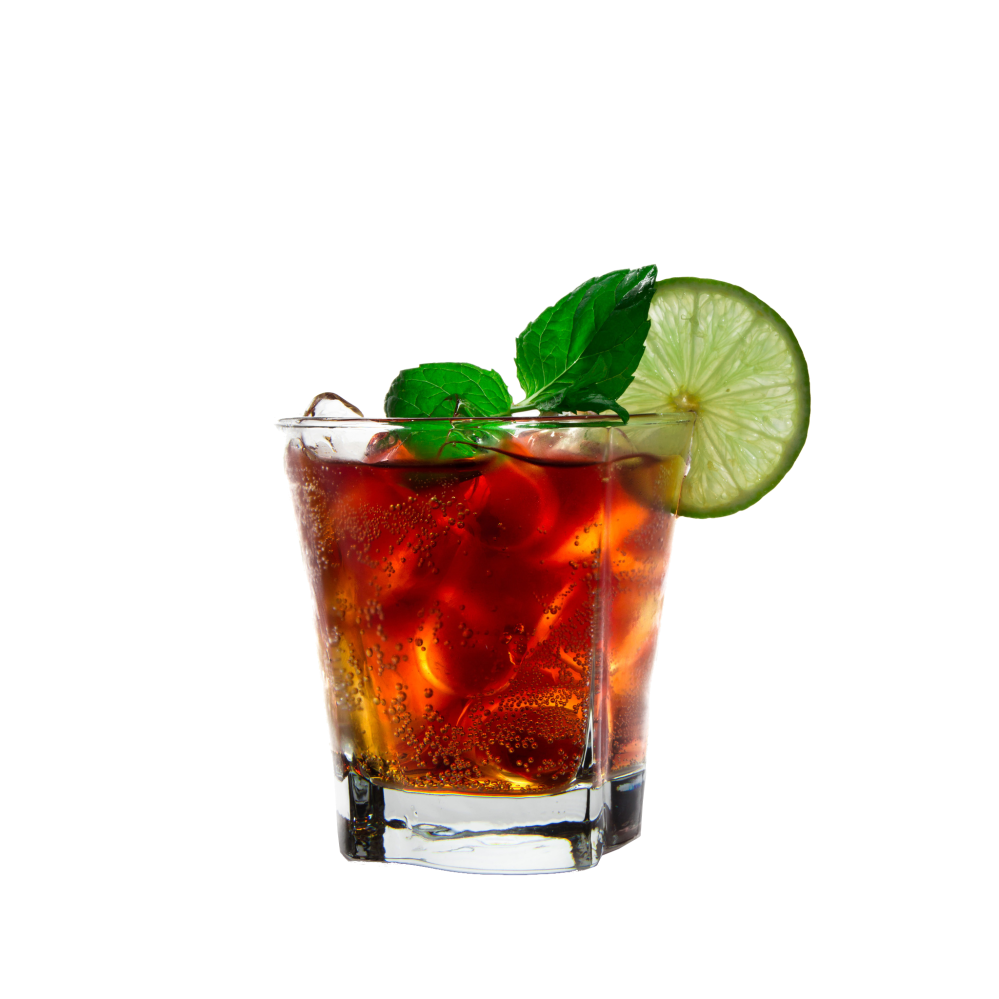 $12
DEAL
Sweet and Spicy garlic, chicken with lemon juice, parsley and oil—that's all it takes to make the best dressing. You'll be surprised with the taste. Served with bottomless iced tea.
Special DealDinner
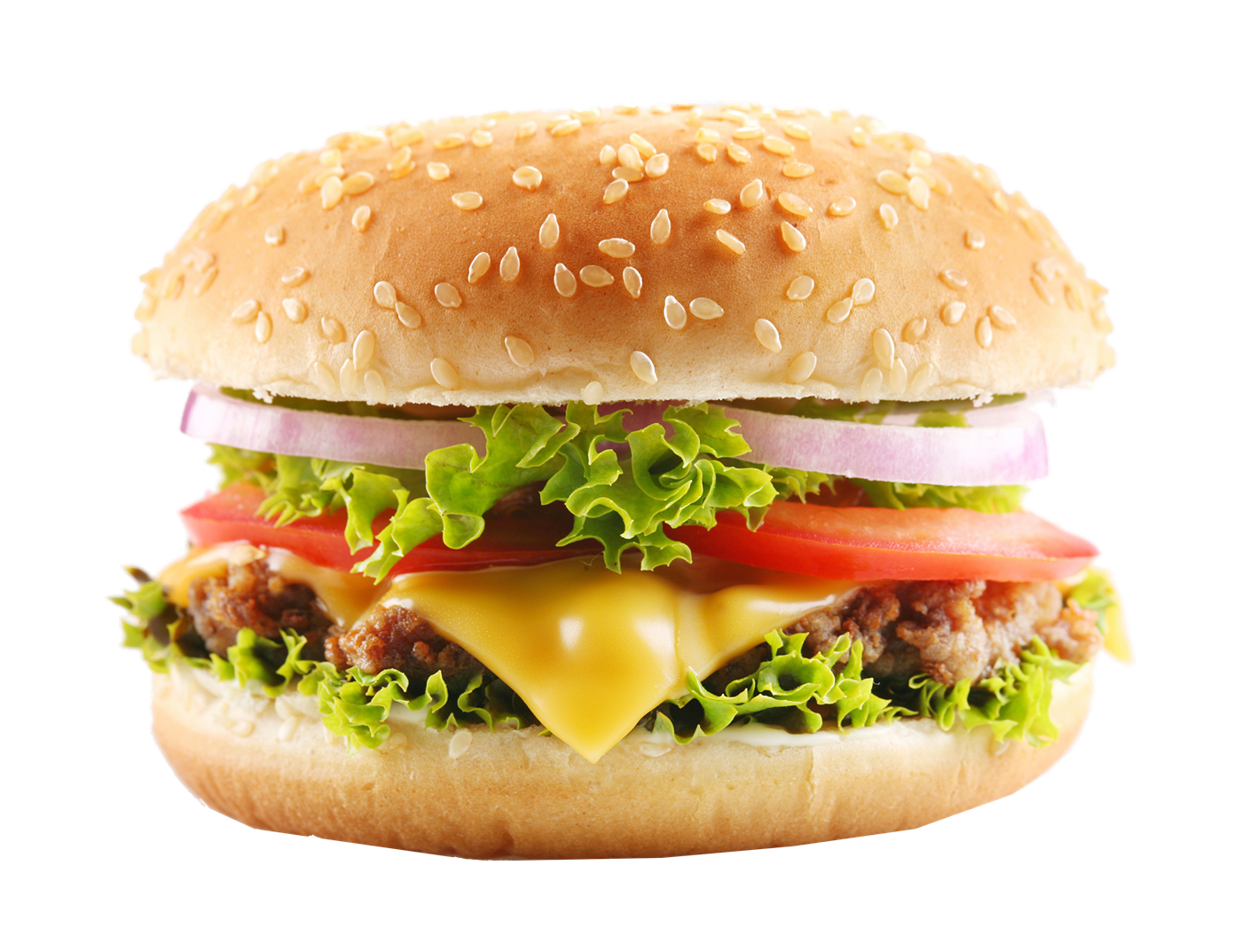 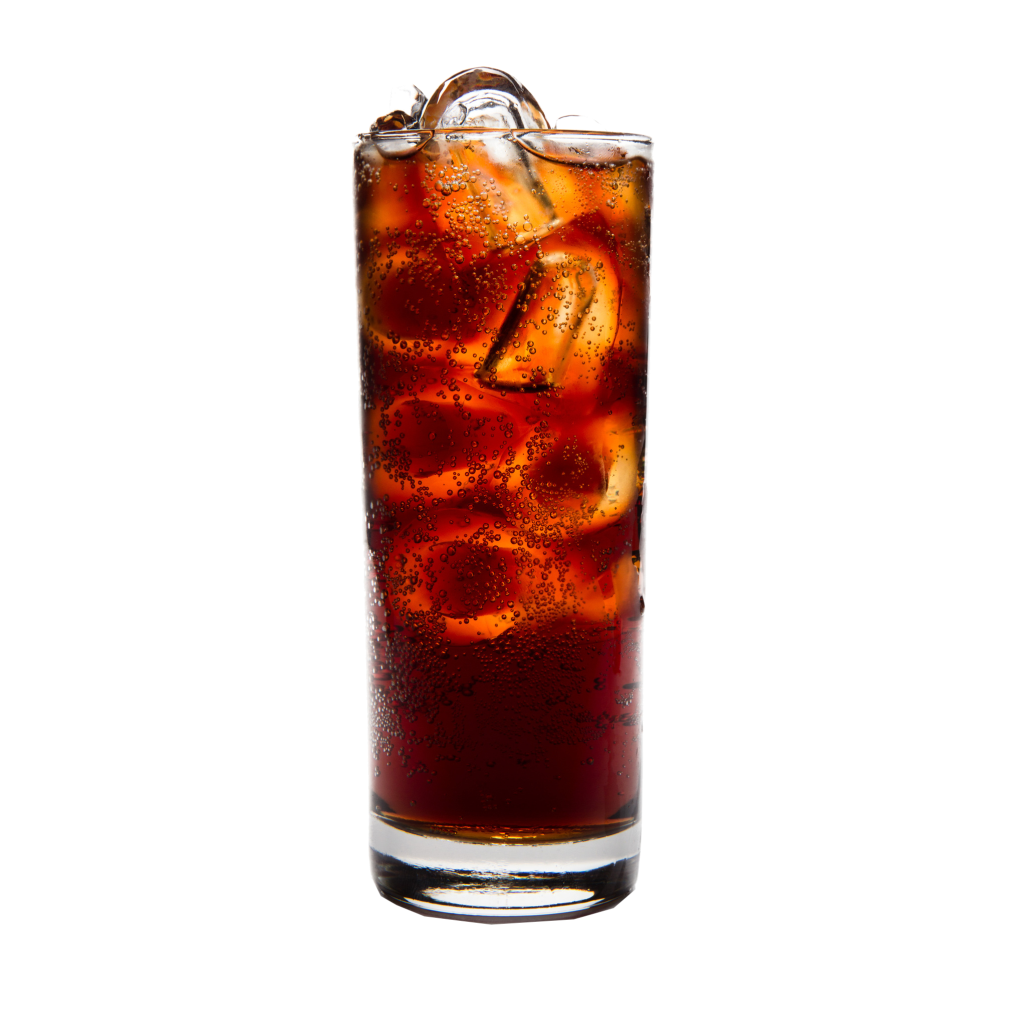 Cheese
$12
Your lunch will be special if you taste this special cheeseburger with beef patties with cheese, onions, tomatoes, lettuce and tomato ketchup in a bun.
Special LiteLunch
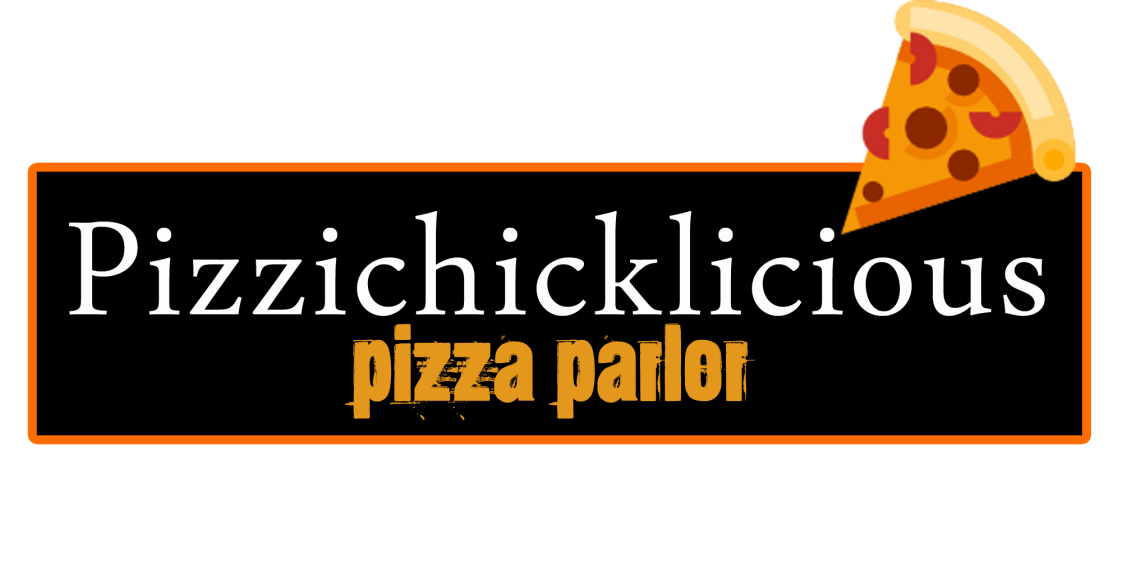 You’ll Love it!
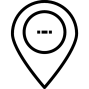 A-315, 567, Pizzichicklicious, USA
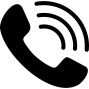 09123456789